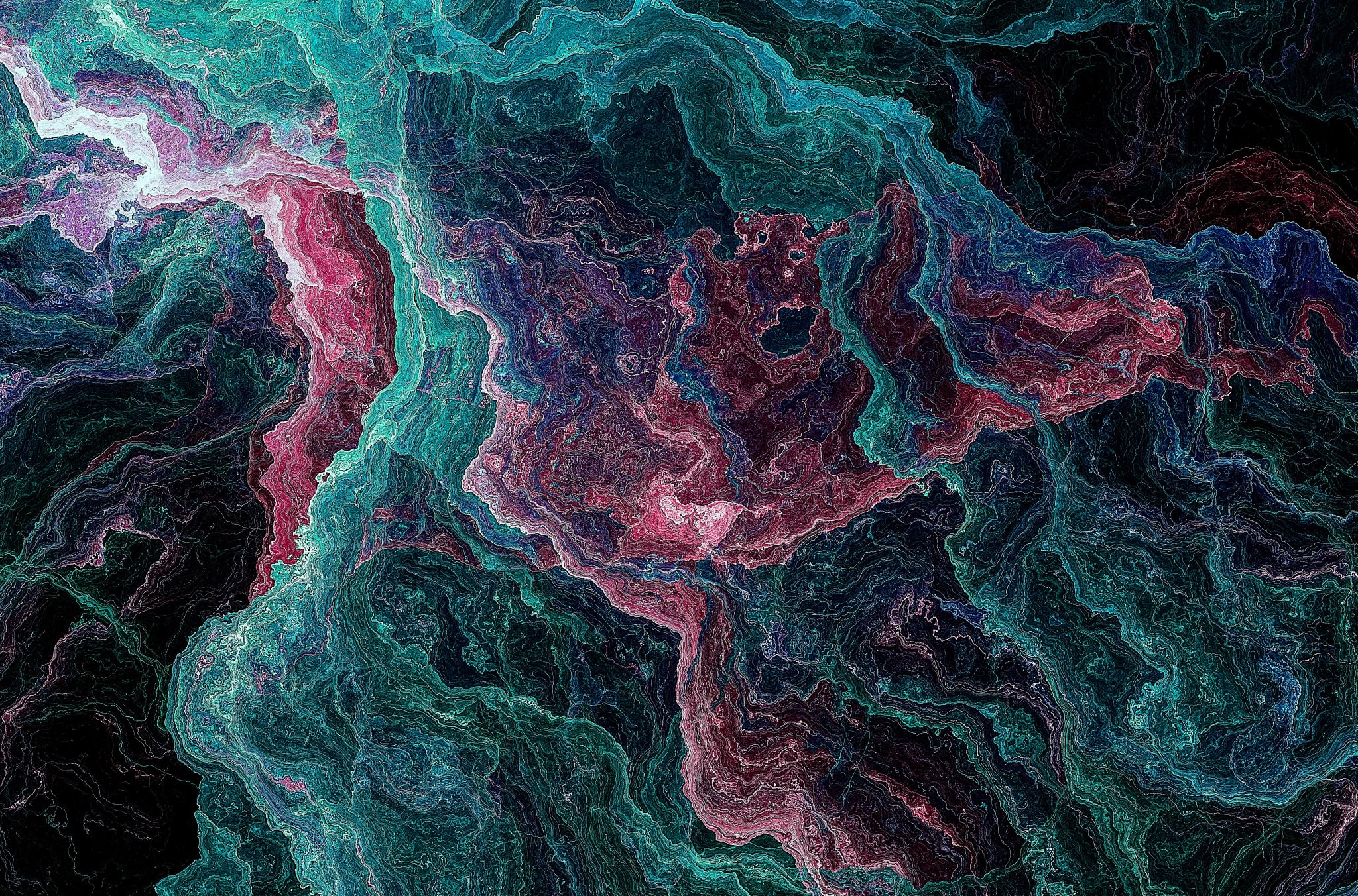 Ferro Chrome/ IMFA
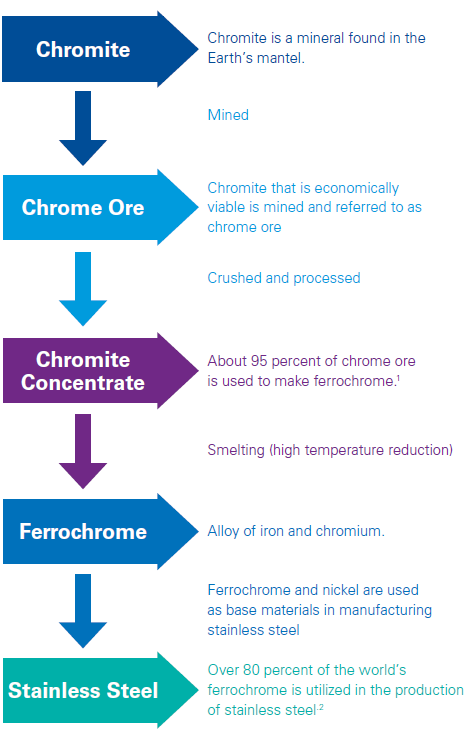 Extraction/Alloying Process
Chromite is the commercial name of iron chromium oxide (FeCr2O4), a mineral comprised of chromium and iron oxide that is naturally found in the earth’s mantle. When extracted, it is referred to as chrome ore.
Chromite is crucial for the production of ferrochrome, an alloying agent in manufacturing stainless steel. Chromite provides the corrosive resistance properties in stainless steel. Chrome ore is crushed, screened, jigged into chrome concentrate and then smelted into ferrochrome 
One of the key costs incurred is power which is around 3000/3500 kWh/t of electrical energy.
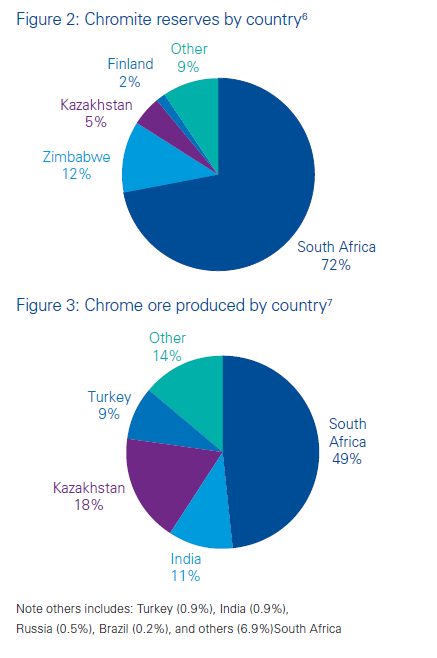 Chromite markets by geography
China is the highest producer/consumer/importer, but Chinese data is not available.
SA is the largest exporter of Chrome ore. Electricity costs and lack of smelting capacity determines the choice between Chrome ore vs FC.
Countries have offered subsidized power to develop FC industry. Taking away this subsidy has doomed the industry.
Key Players
The main market players are Glencore-Merafe, Eurasian Resources Group, Samancor Chrome, Hernic Ferrochrome, IFM, FACOR, Mintal Group, Tata Steel, IMFA, Shanxi Jiang County Minmetal, Jilin Ferro Alloys, Ehui Group and Outokumpuetc. The global production of Ferro Chrome increased to 12136 K MT in 2016 from 9512 K MT in 2011 with CAGR of 4.99%.
Pricing
SA mfrs and Steel producers sit and decide benchmark prices
Long term contractors work on a discount to benchmark prices
20% to 30% capacity is sold on spot.
https://www.meraferesources.co.za/news.php
FC vs Steel
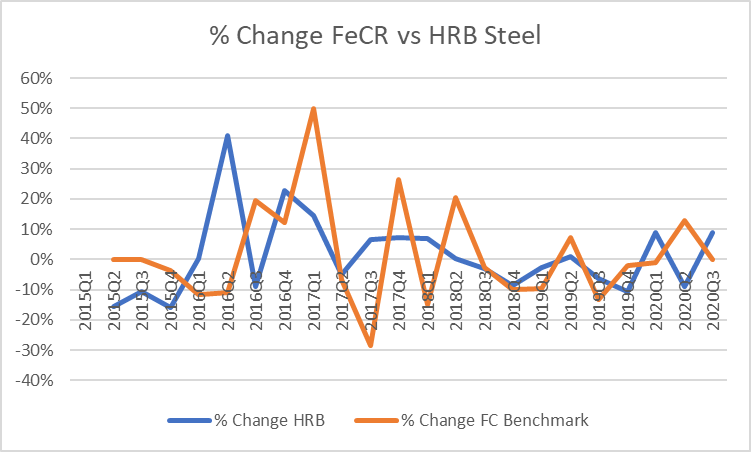 What moves the needle?
Steel Demand
SA production scenario
Exchange rate (RAND/USD/INR)
Power rates/subsidies
Export tax
Chinese ore stock
IMFA
Only Indian player with captive chrome ore mines and captive power with no coal linkages.
Other Indian players like Balasore and Facor doing very poorly due to power.
Exports 80% of its production material
IMFA has to compete with South African and Chinese ferrochrome producers in terms of cost effectiveness. With backward integration, IMFA’s production cost matches that of most of the efficient players in South Africa and it is lower from Chinese firms by vast margin.
Promoters decent, company has had multiple issues. 
Political/Environment issues
Utkal coal block
Lost to Indonesia 
Capacity constraints
Data
Links
http://www.afarak.com/en/ 
https://www.argusmedia.com/en/news/2142599-european-4q-fecr-benchmark-unchanged-at-114lb 
https://www.meraferesources.co.za/ 
https://www.meraferesources.co.za/news.php
https://www.miningmx.com/news/markets/44102-sa-to-apply-export-tax-on-chrome-exports-in-effort-to-support-domestic-ferrochrome/
https://www.glencore.com/investors 
https://www.imfa.in/investor-information/stockdetails.htm